Что забыл нарисовать художник ?
(образование относительных и притяжательных прилагательных)
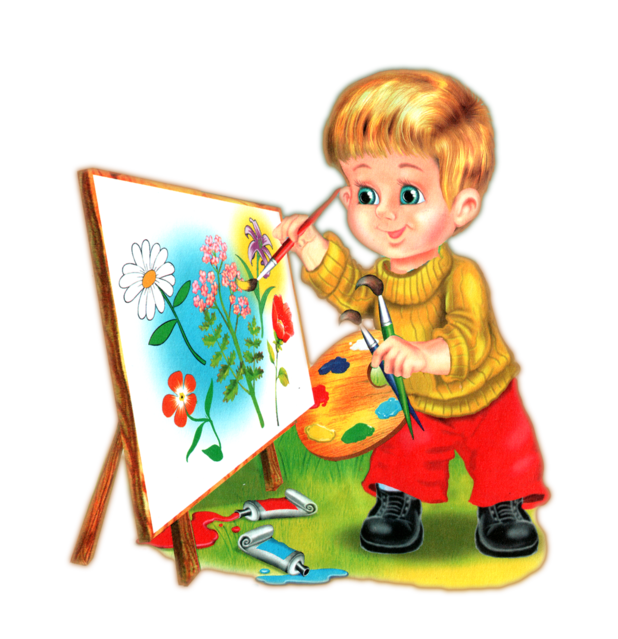 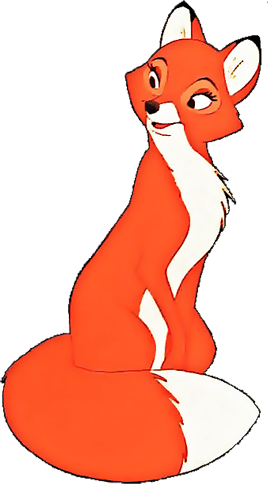 Какая лиса?
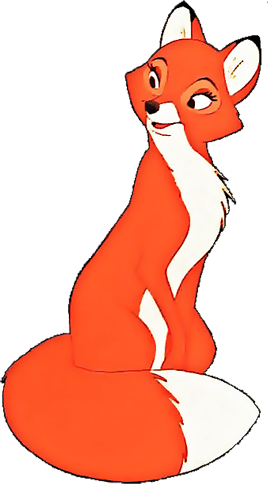 (Чьи уши?)
(Какая лиса?)
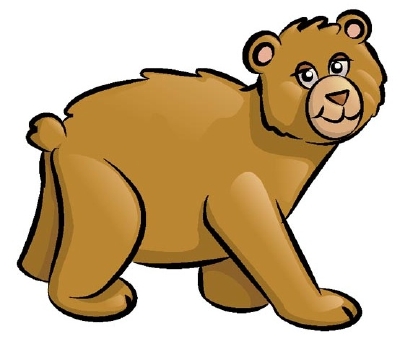 Какой медведь?
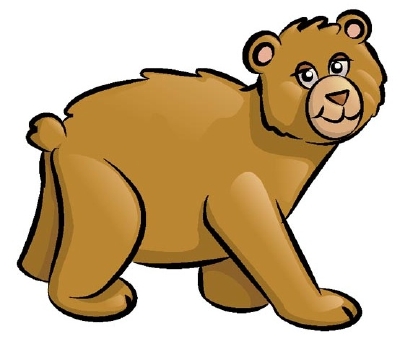 (Чьи лапы?)
(Какой медведь?)
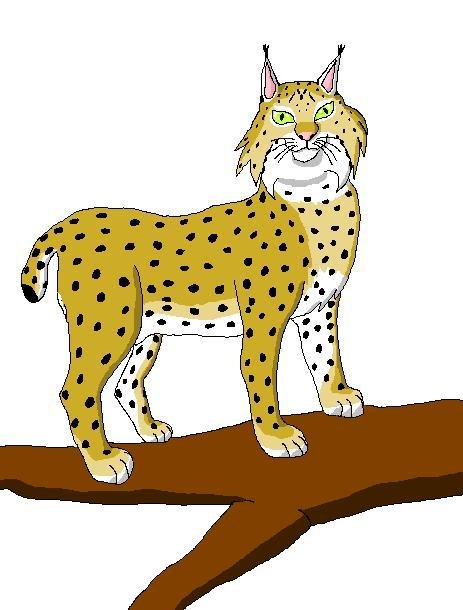 Какая рысь?
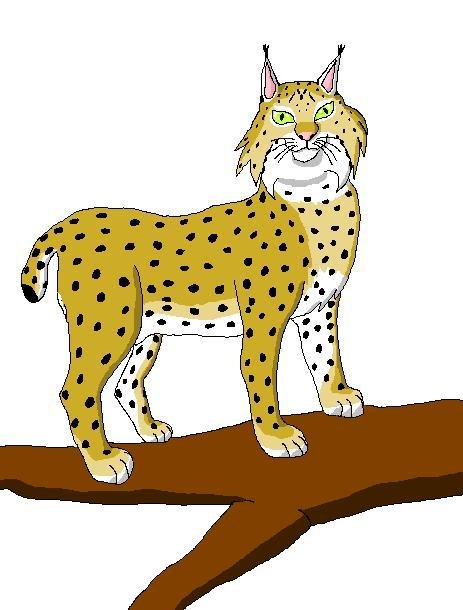 Чей хвост?
Какая рысь?
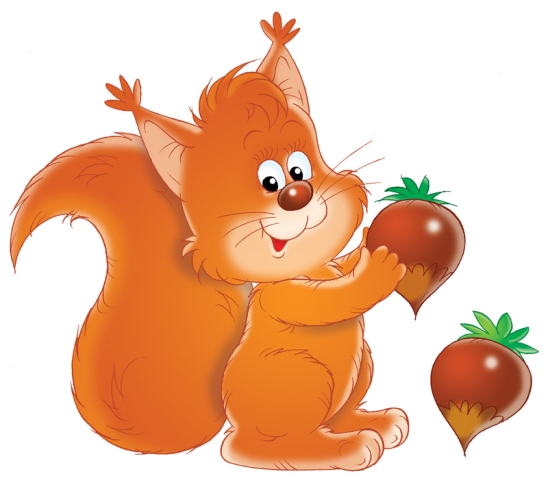 Какая белка?
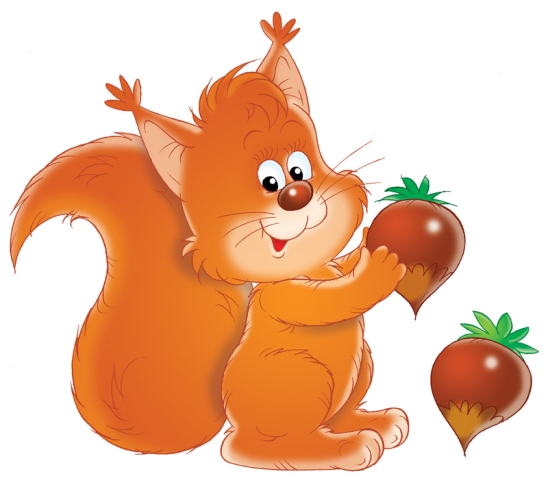 Чей нос?
Какая белка?
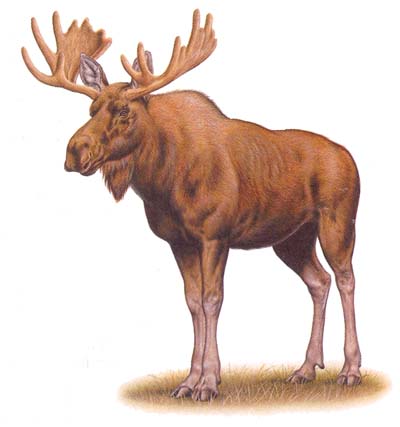 Какой лось?
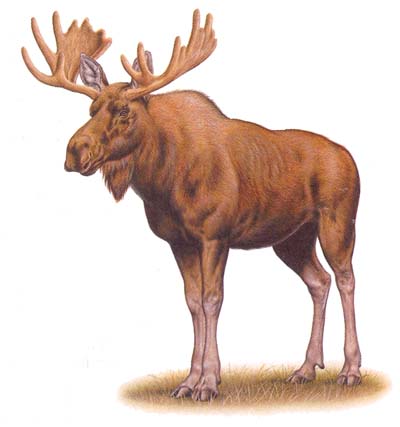 Чьи рога?
Какой лось?
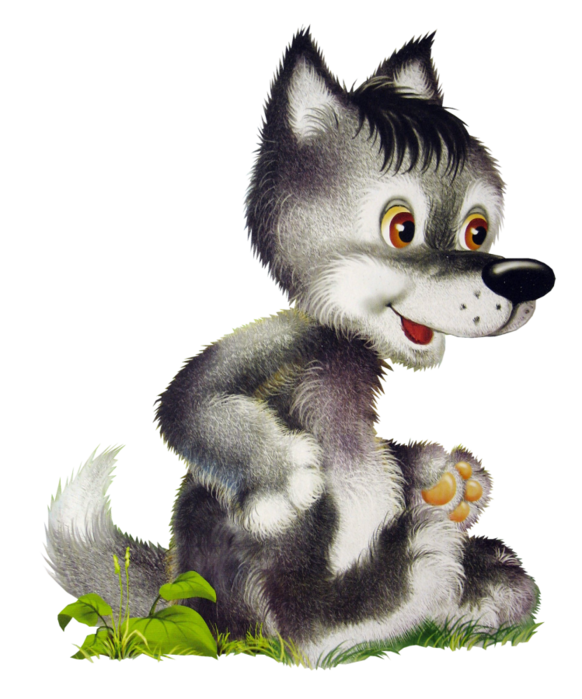 Какой волк?
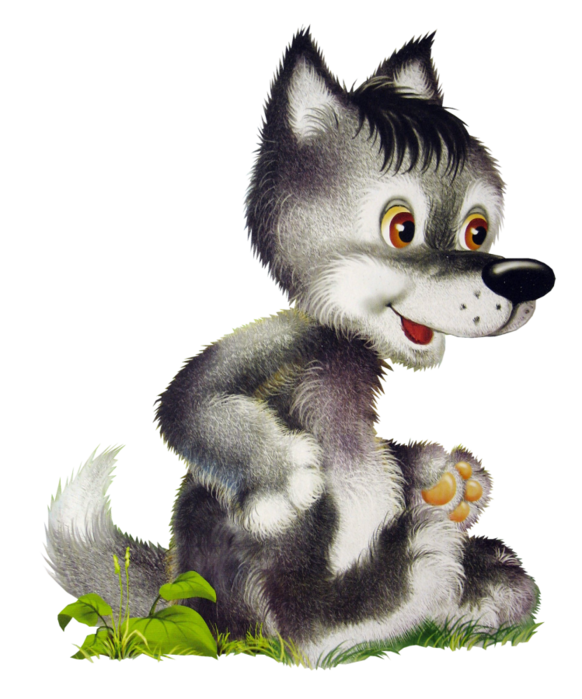 Чьи глаза?
Какой волк?
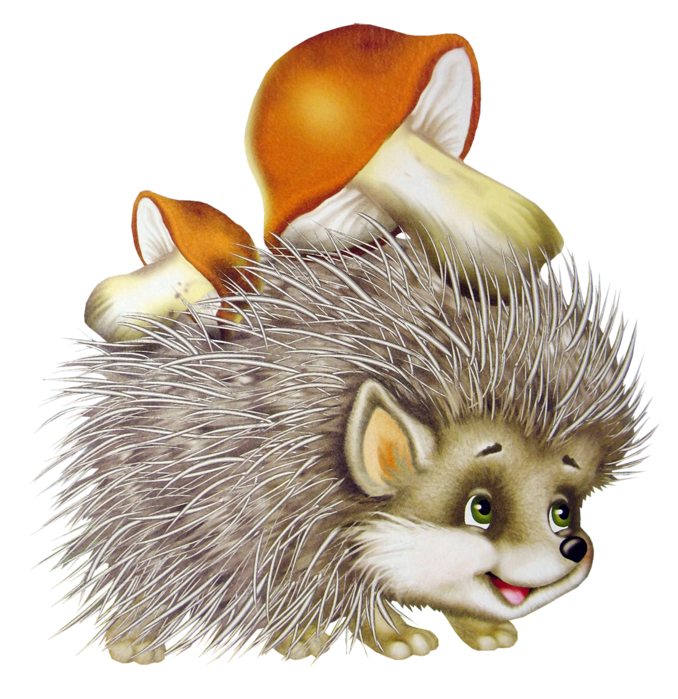 Какой ёж?
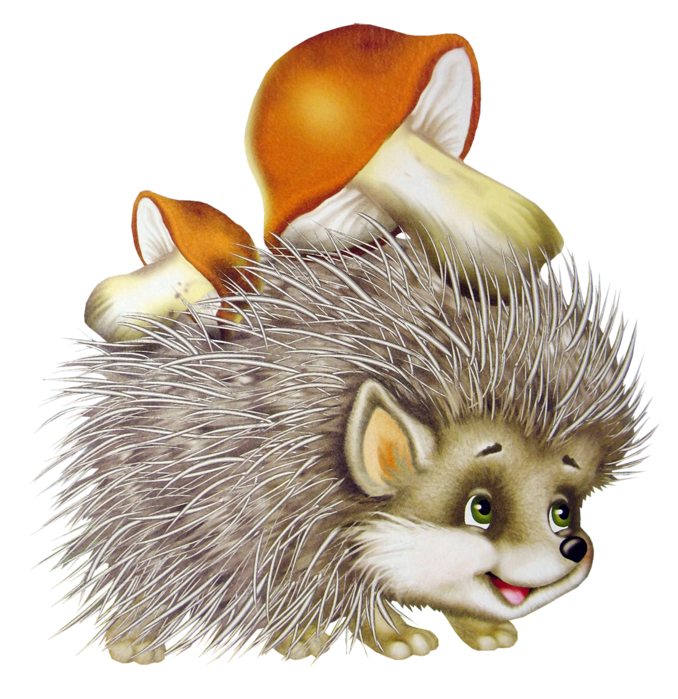 Чей рот?
Какой ёж?
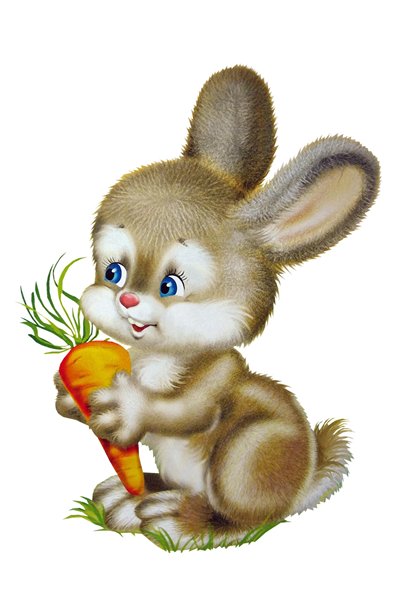 Какой заяц?
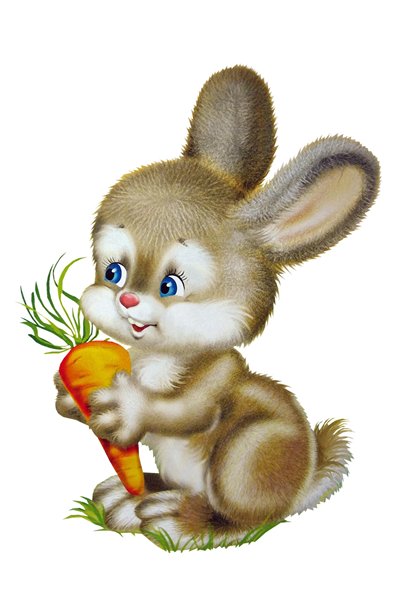 Чьи уши?
Какой заяц?
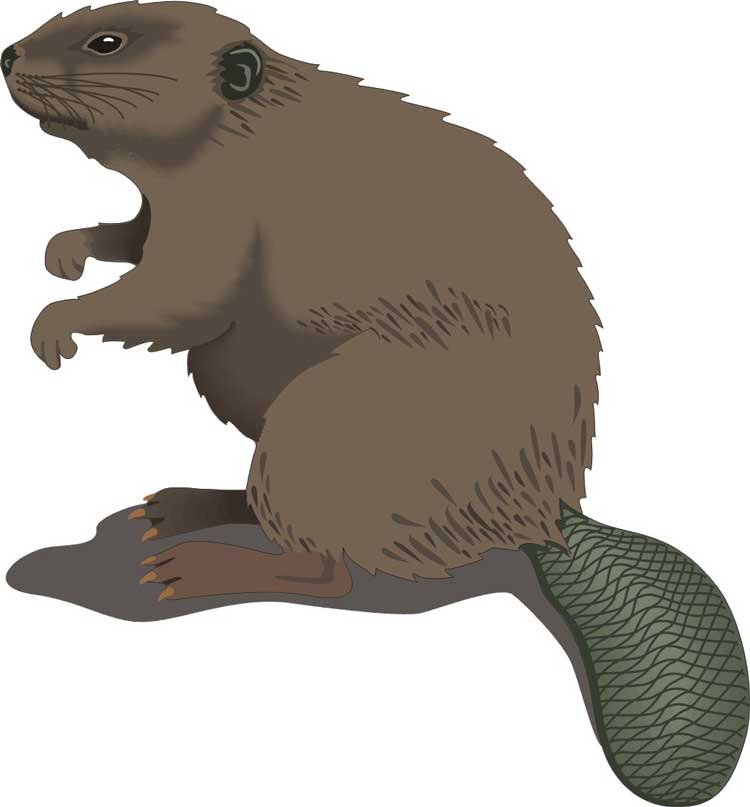 Какой бобр?
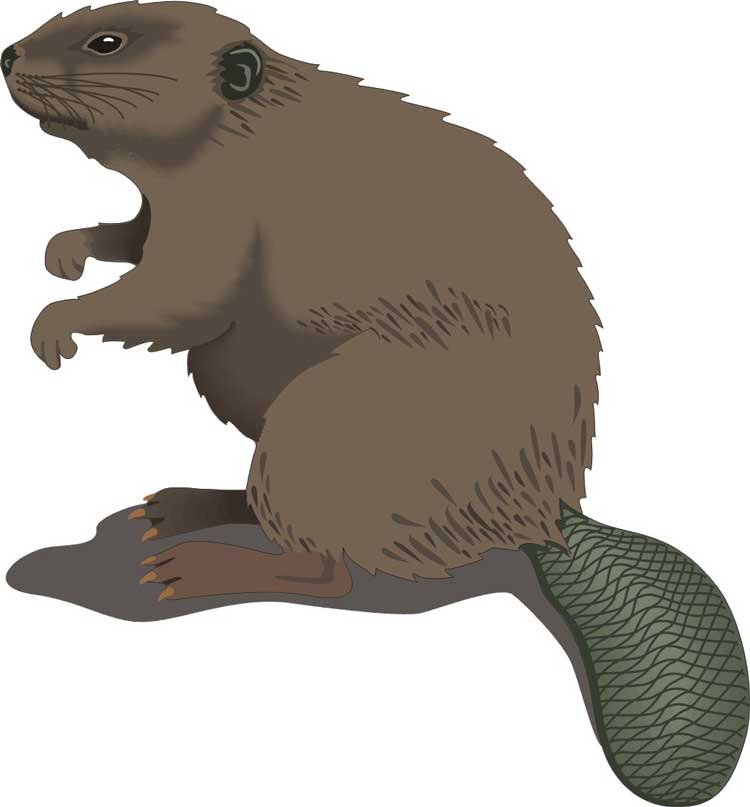 Чей хвост?
Какой бобр?